Estimating Commuter Rail Station-Level Ridership
Using American Community Survey Journey to Work data
TRB Applications Conference
Martin Milkovits
Daniel Tempesta
May 19, 2015
Outline
Project background
Previous commuter rail sketch models
Data driven model with Journey to Work data
Model estimation
2
NH Capitol Corridor
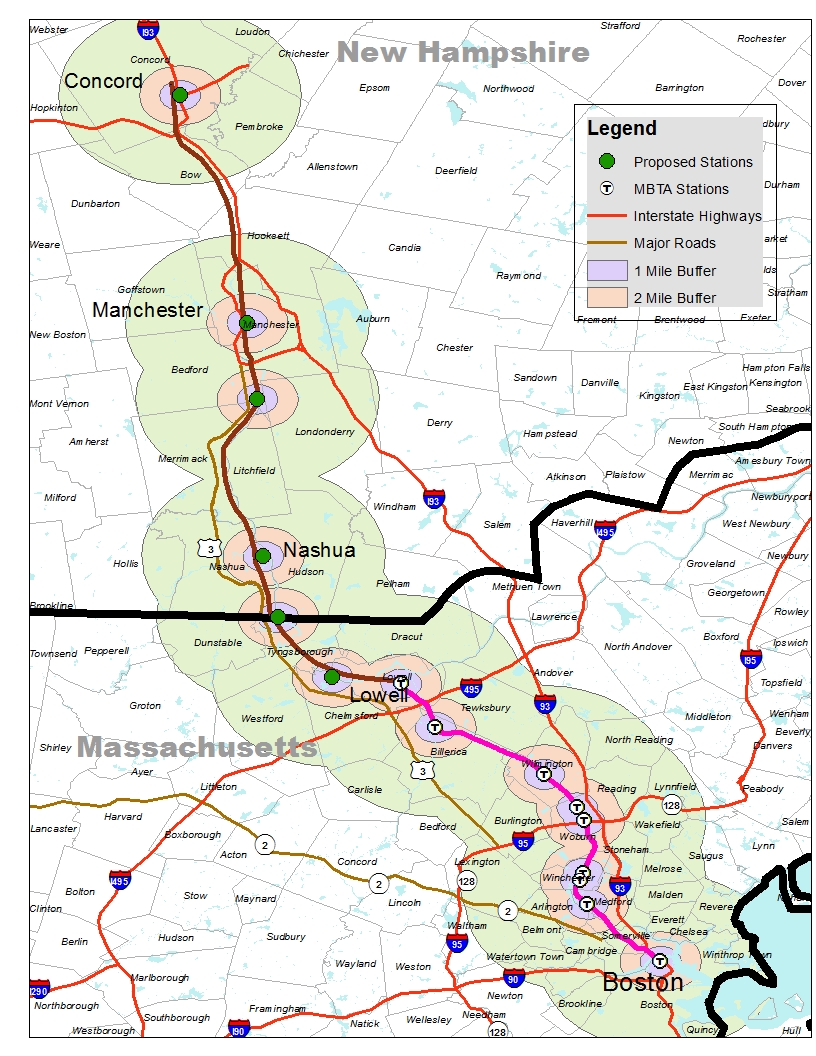 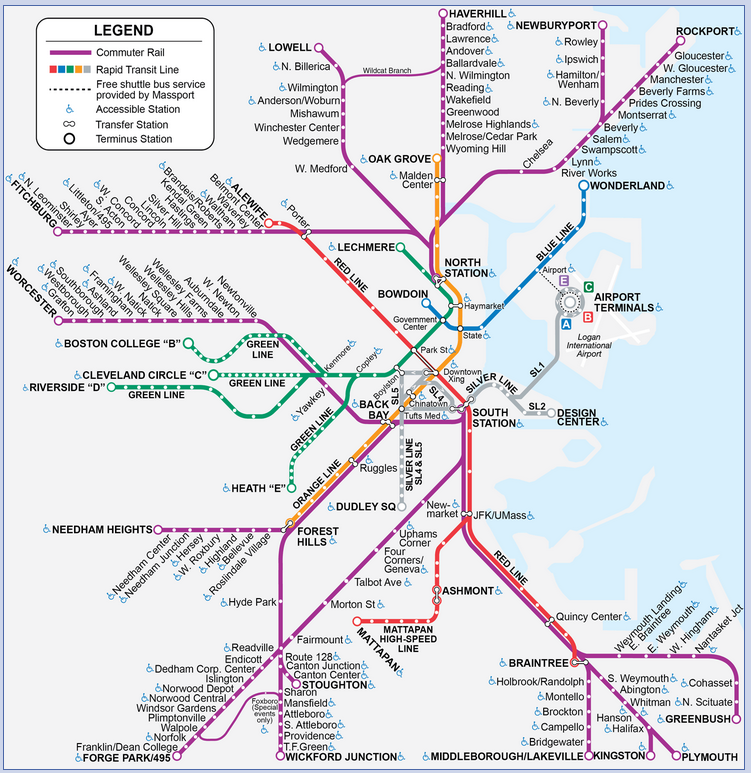 3
[Speaker Notes: Most ridership will be to Boston CBD
MBTA survey: 90% of inbound AM trips to CBD
Manchester may attract reverse commute trips
Highest boardings at South Nashua
Some of these riders will be existing riders in Lowell
Majority of ridership will be for Work purposes
MBTA survey:  87% work trips]
Aggregate Rail Ridership Forecast (ARRF)
Project predated FTA STOPS model
ARRF prediction for Lowell line ~ 50% of observed
No station-level forecasts
4
TRR 1986 (Update to TCRP Report 16) commuter rail ridership sketch model
Poor fit with observed station data
Manchester NH station forecast (1,700) unreasonably high
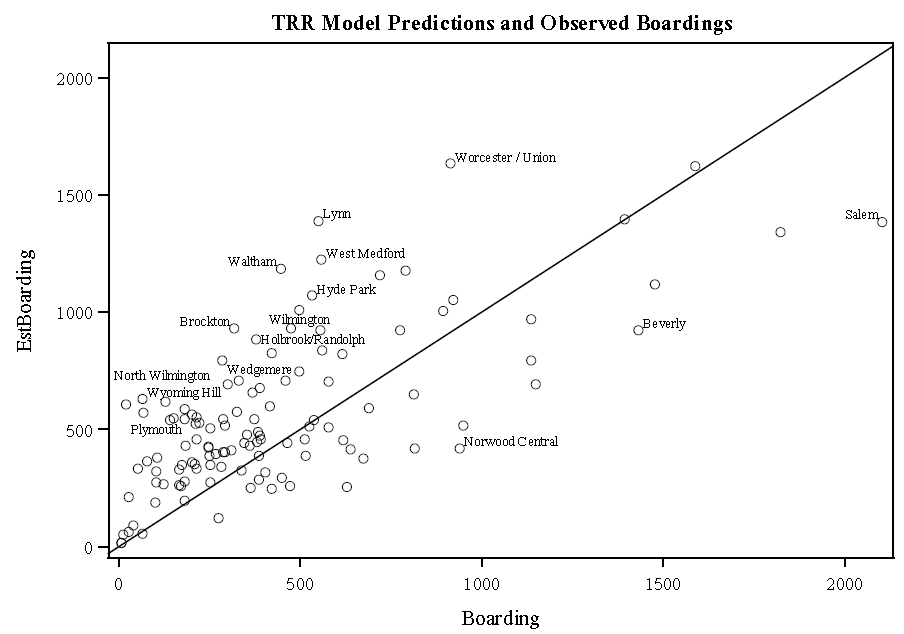 5
Data-driven station model
Station attributes (parking, transit, highway)
Distance and travel time to CBD
Level of service
Demand 
Population
Employment
Journey to Work data
6
JTW destination zones
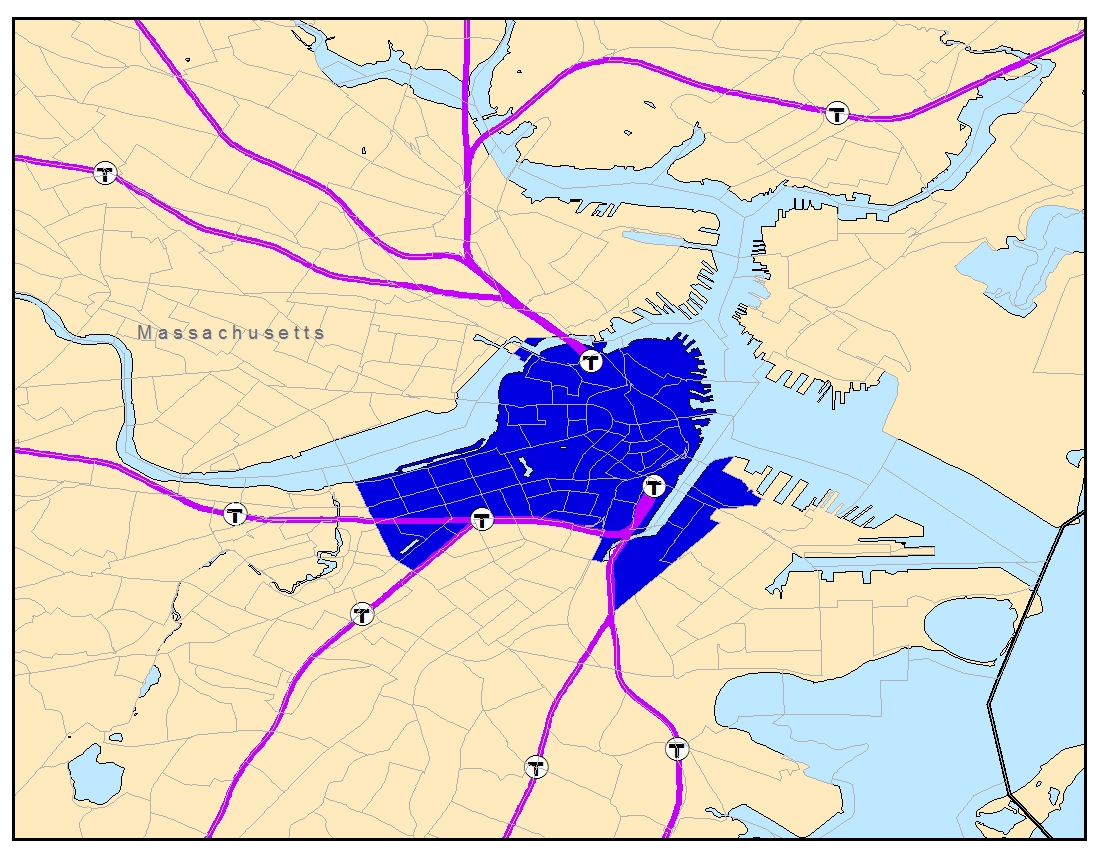 7
[Speaker Notes: CBD zones were selected using the employment density distribution method from TRR paper, and validated by examining the JTW trips by RR.  3 stations fall within the CBD.  The Lowell line terminates at North Station.]
Station catchment areas
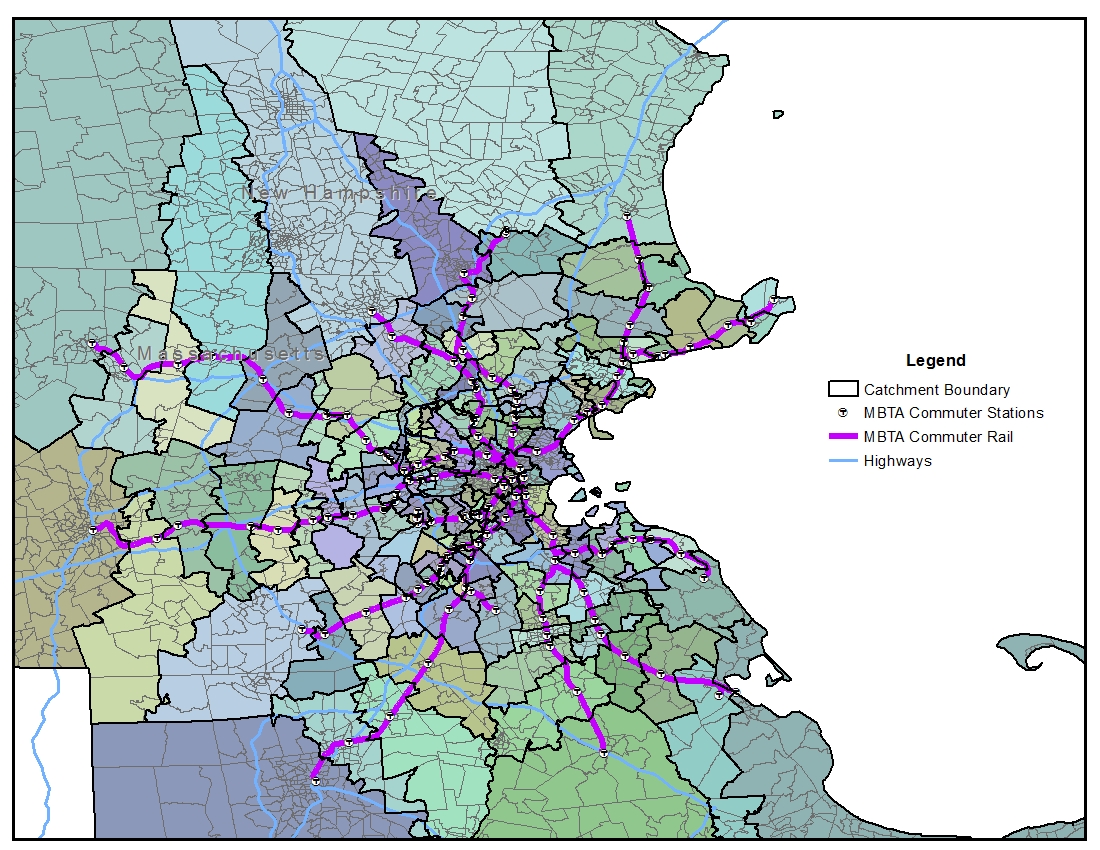 8
[Speaker Notes: Station catchment areas defined by shortest distance between zone centroid and station, we felt this was a straightforward and simple approach that is justified for a model with this level of detail.]
JTW rail share
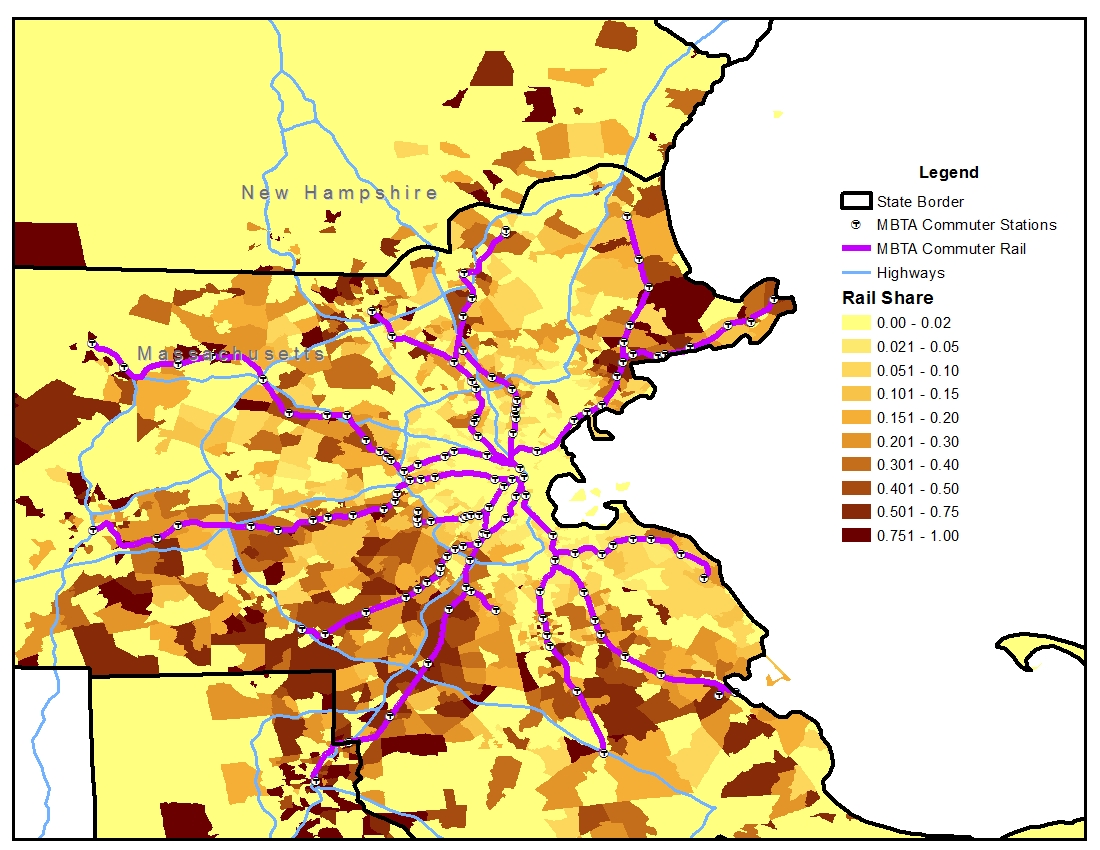 9
[Speaker Notes: Highlight areas near S. Nashua]
Recommended model
Estimates ln(boardings)
Weighted service levels
JTW rail share by distance
Employment buffer 
PnR station flag
*significant at the 95% confidence level, all other significant at > 99%
10
Employment
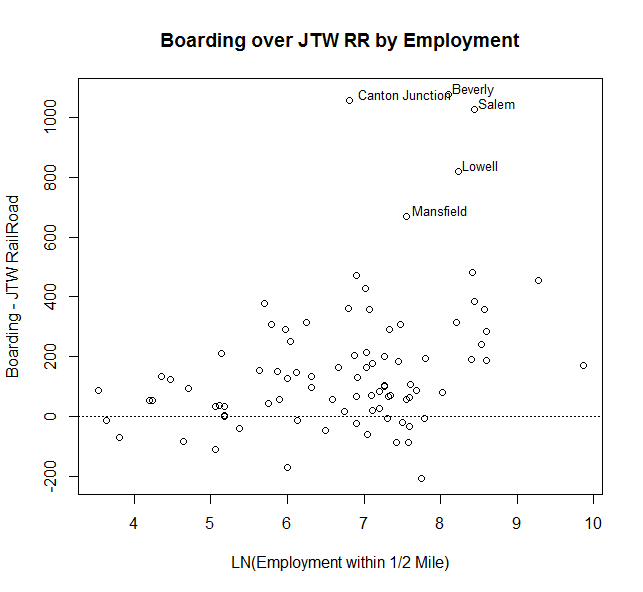 Exclusive buffers
11
Parking
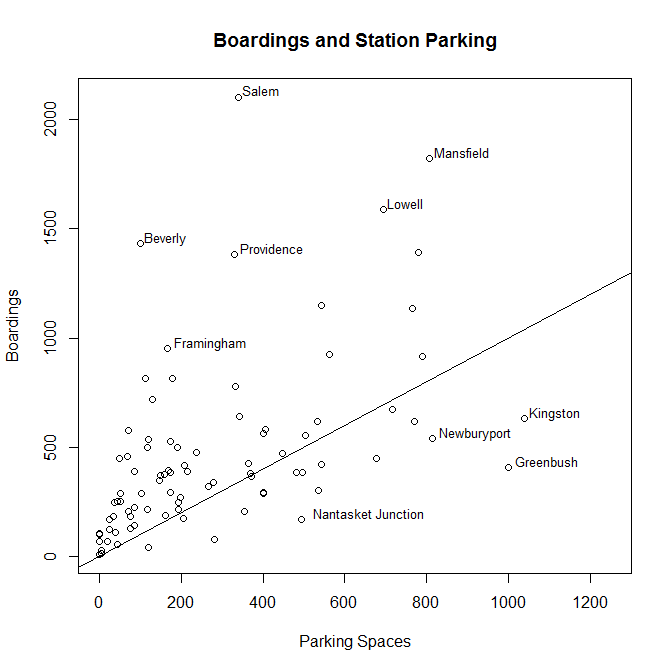 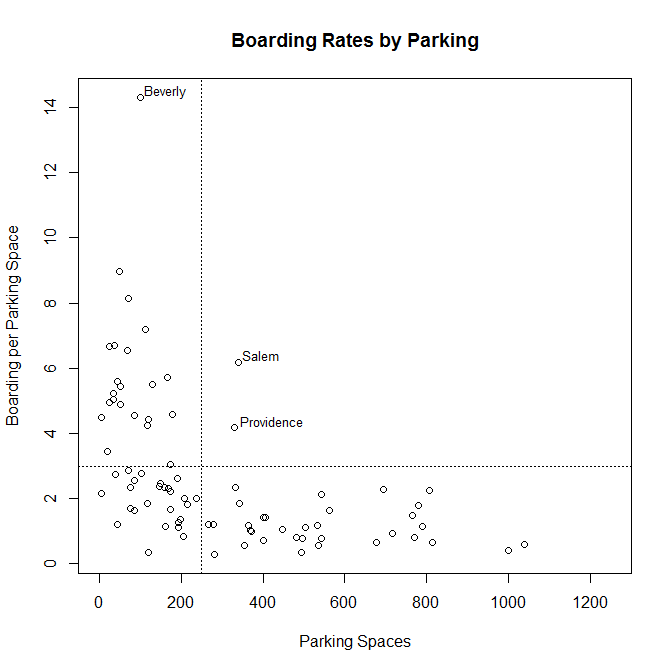 PnR Stations: > 250 Spaces with fewer than 2.5 boardings / space
12
[Speaker Notes: Greenbush is an example of a new station that has not yet lived up to it’s parking goals
Downtown Manchester and Nashua stations designated to not be PnR]
Model Results – Manchester Regional
13
Conclusion
Data-driven ridership estimate
JTW data provided market controls to support extension forecasts
Distance & Density
Forecasts beyond current system extents
“Opening Day” ridership
Model risks
The existing MBTA fare structure is maintained
Current reliability levels are maintained
Current travel times on both rail and highway are maintained.
14
JTW
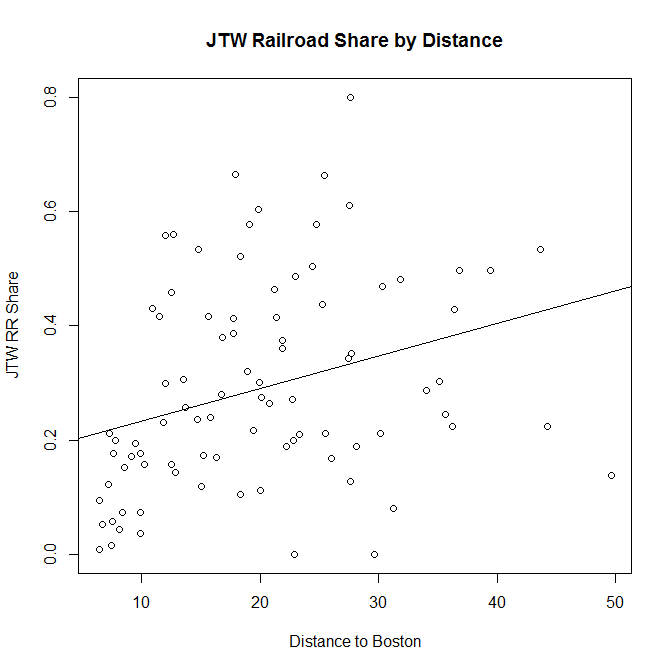 15
Likely ridership characteristics
Most ridership will be to Boston CBD
MBTA survey: 90% of inbound AM trips to CBD
Manchester may attract reverse commute trips
Highest boardings at South Nashua
Some of these riders will be existing riders in Lowell
Majority of ridership will be for Work purposes
MBTA survey:  87% work trips
16